МИНИСТЕРСТВО ОБРАЗОВАНИЯ И НАУКИ КАЛУЖСКОЙ ОБЛАСТИГОСУДАРСТВЕННОЕ БЮДЖЕТНОЕ ПРОФЕССИОНАЛЬНОЕ ОБРАЗОВАТЕЛЬНОЕУЧРЕЖДЕНИЕ КАЛУЖСКОЙ ОБЛАСТИ «КАЛУЖСКИЙ КОЛЛЕДЖ ЭКОНОМИКИ И ТЕНОЛОГИЙ»ТЕМА: «МОЯ СПЕЦИАЛЬНОСТЬ»
ВЫПОЛНИЛА Студентка группы ТХ-41 А.Н.КОЗЛОВА


Калуга 2020
Технолог хлебобулочных кондитерских и макаронных изделий
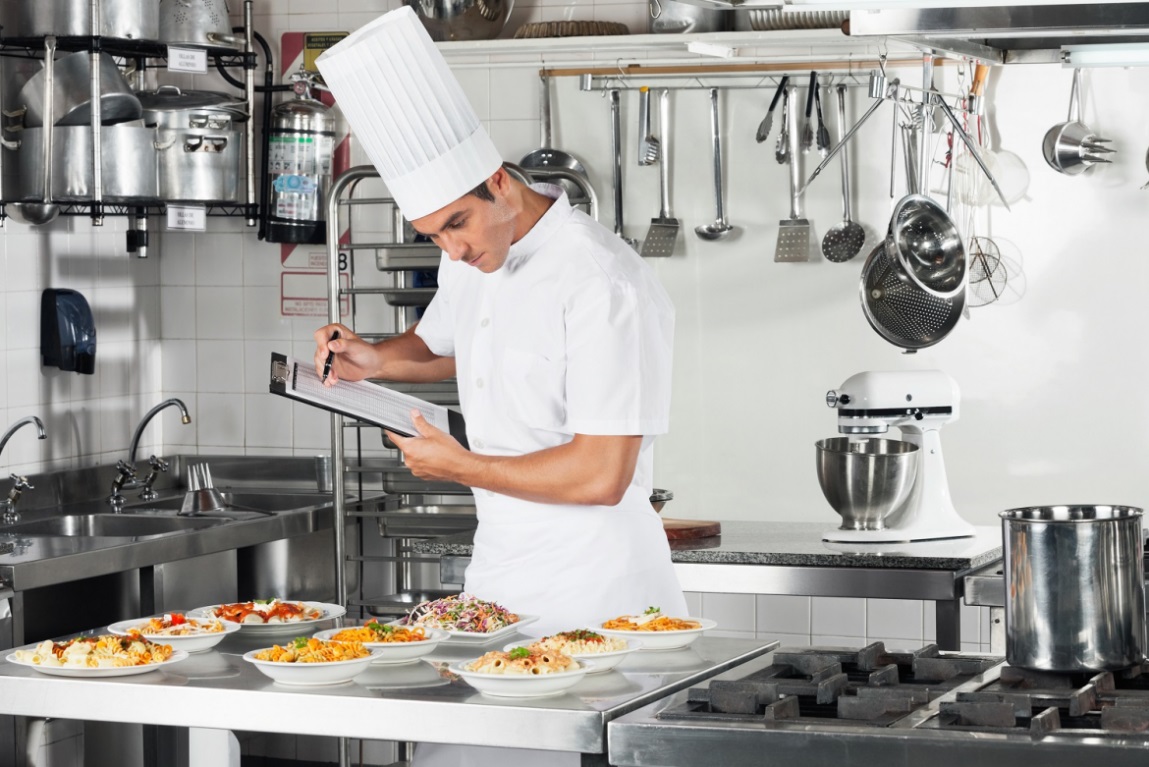 Технолог - это специалист, деятельность которого является широкая организация общественного питания, культурное обслуживания населения, внедрение прогрессивных форм работы.
Почему технолог?
Я поступила на данную профессию, так как качественная еда — залог здоровья населения страны. Поэтому профессия технолога пищевого производства будет востребована всегда и ее значение только возрастает, особенно в современных условиях.
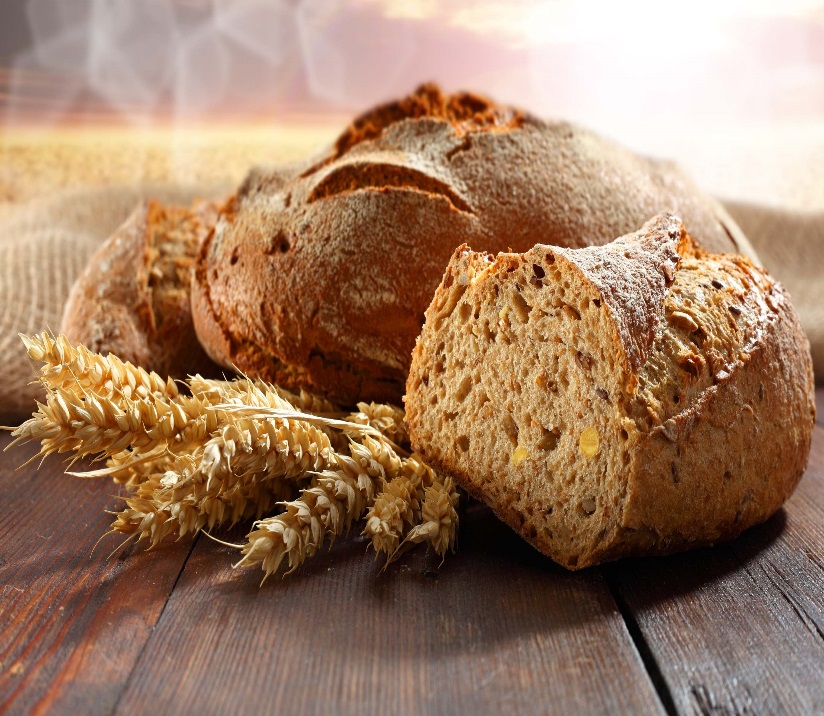 О профессии
Общая характеристика специалиста определяет:
качество продуктов; 
рассчитывает их количество для получения готовых блюд;
составляет меню; 
распределяет обязанности между поварами и контролирует их работу;
отвечает за исправность оборудования и качество готовых блюд.
Личные качества:
Технолог должен обладать личными качествами: 
аккуратность
чистоплотность
ответственность
физическая выносливость.
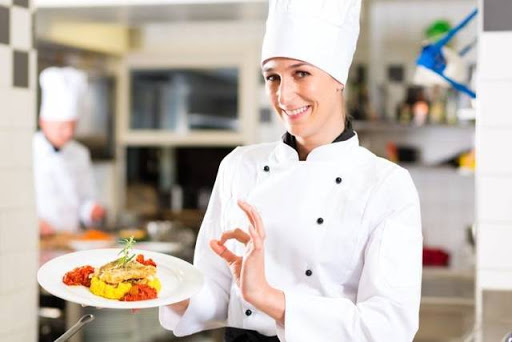 Заключение
Из выше изложенного можно подвести итог, что специальность технолога требует ответственности, ума, выносливости.
 Я пошла на эту специальность, так как хотела работать в данном производстве.